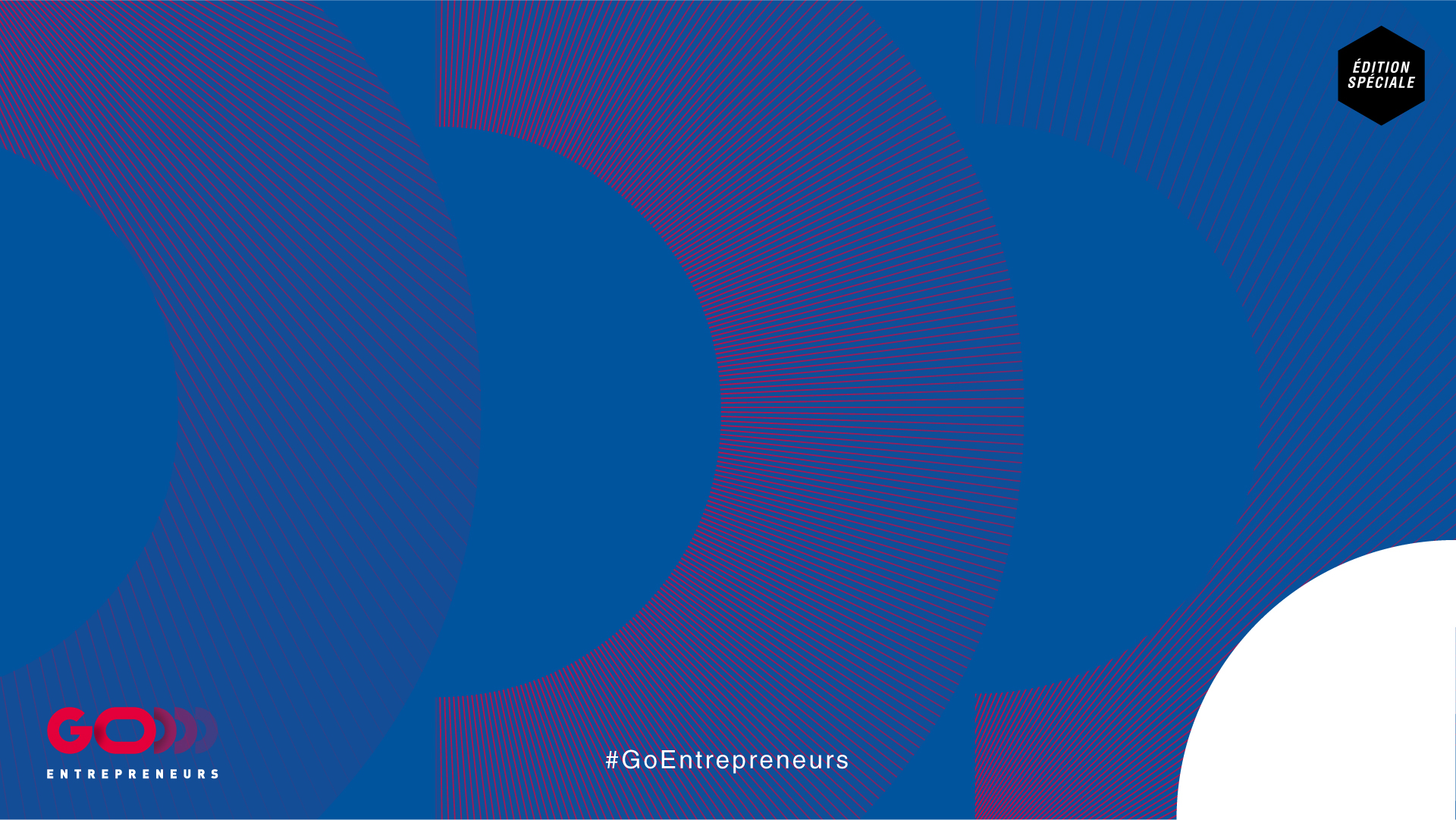 Digital : 
Prospectez, fidélisez, pérennisez !
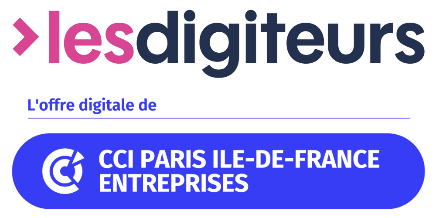 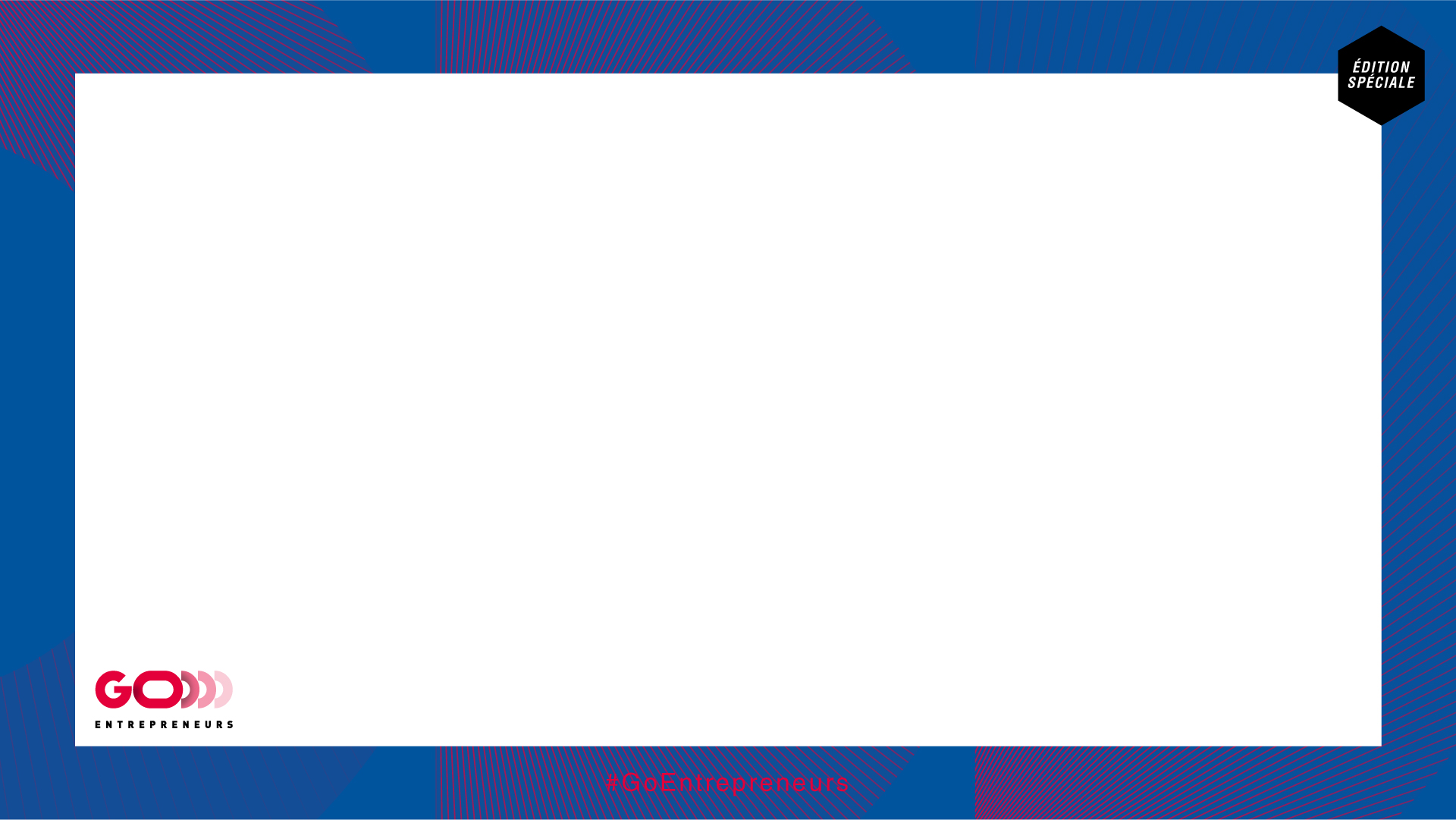 Lamis Bensalem
Conseillère numérique
CCI Paris IDF
Sharron Manikon
Chargée des partenariats numériques
CCI Paris IDF
Hua-Victor Chen
Co-fondateur Majordome Digital
Ugo Malavard
Fondateur
Firewill
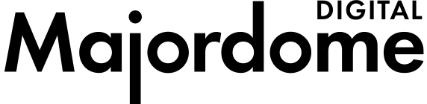 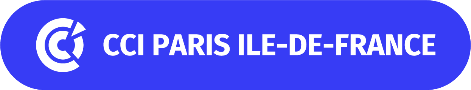 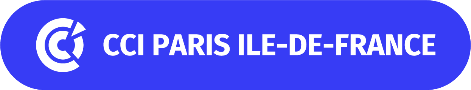 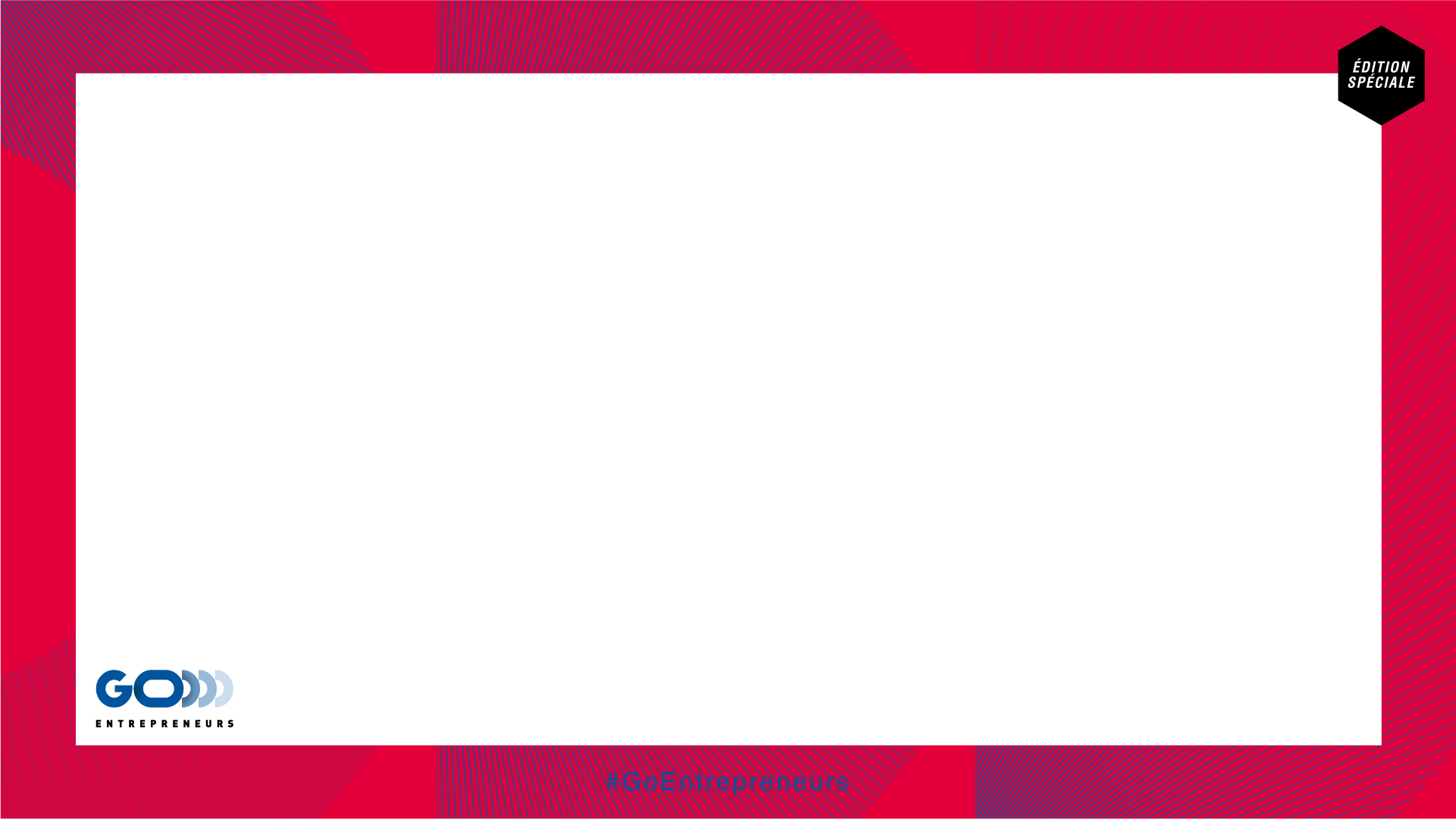 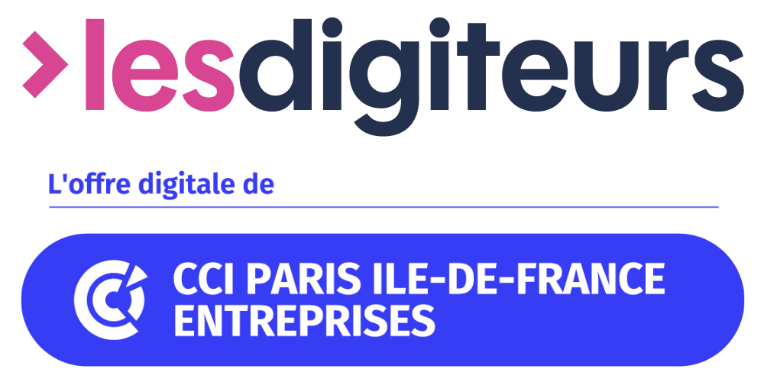 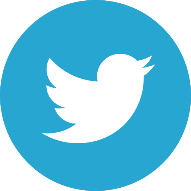 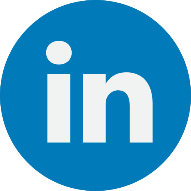 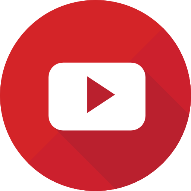 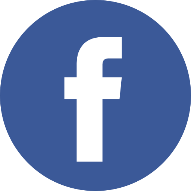 Suivez-nous sur les réseaux sociaux